Gestion de l’après-pesée
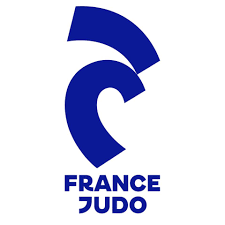 Fiche qui ne se substitue pas à un suivi nutritionnel. 
Prenez rendez-vous avec un professionnel si besoin
Laurie-Anne Marquet, PhD
Laurie-anne.marquet@outlook.fr
Les objectifs
Se réhydrater

Reconstituer ses réserves d’énergie

Réparer sa masse musculaire 

S’assurer d’un bon confort digestif
Protocole à tester et automatiser sur les compétitions de moindre importance pour les maitriser sur les grandes échéances
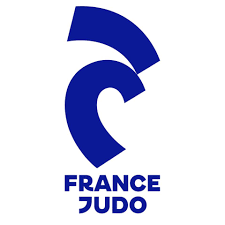 Laurie-Anne Marquet, PhD
Laurie-anne.marquet@outlook.fr
Se Réhydrater
Priorité n°1

Boire doucement pour ne pas avoir de maux de ventre
Boire d’abord 600 à 1L d’eau à température ambiante
Puis boire régulièrement dans la soirée

Ne pas boire que de l’eau plate mais plutôt :
St Yorre/ Vichy Célestin
500mL de solution de réhydratation orale (si grosse perte en eau)
Eau minérale type Rozana

Ne pas hésiter à saler ses plats pour une meilleure hydratation
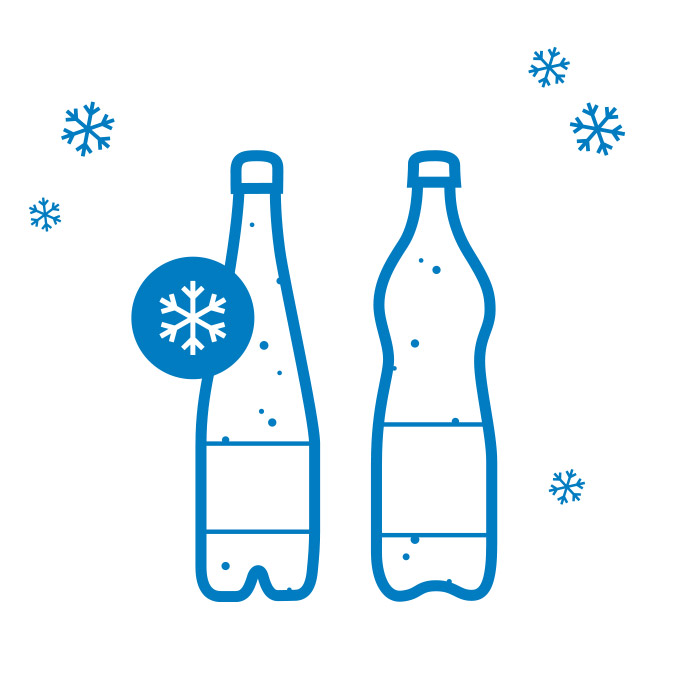 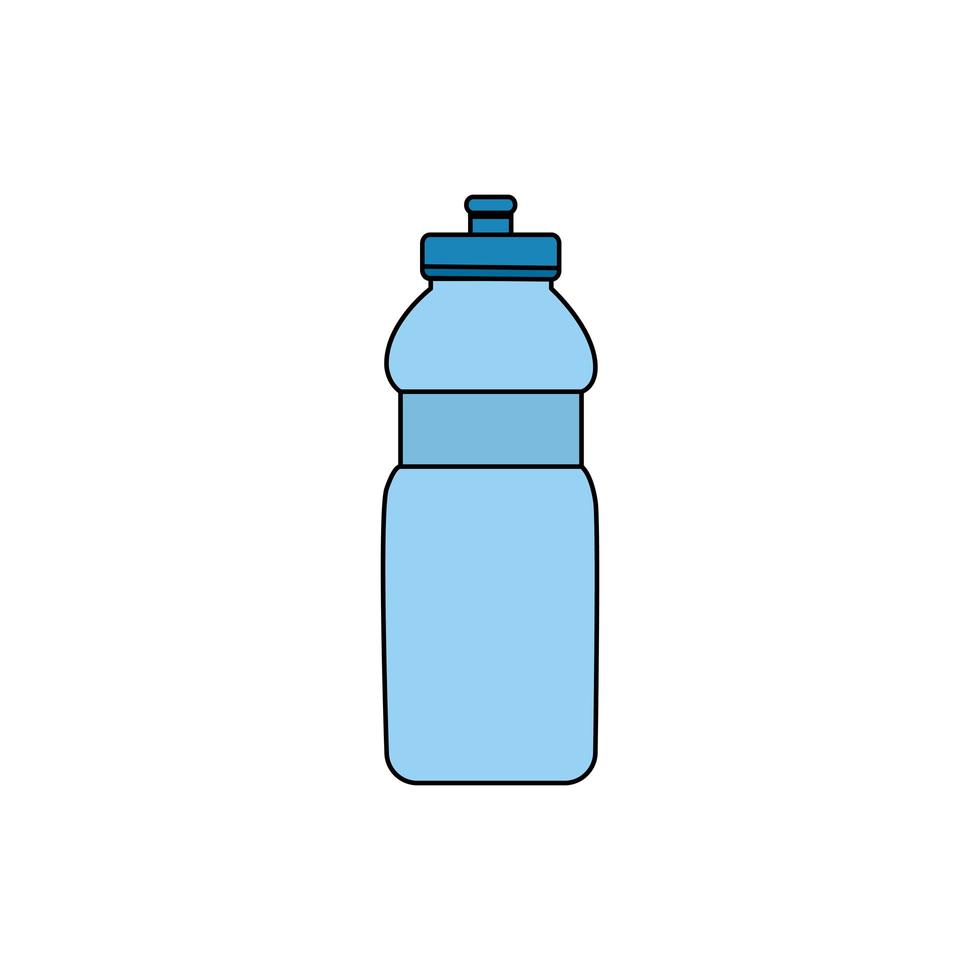 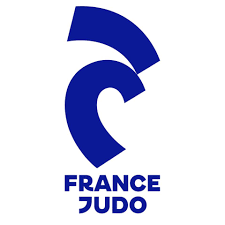 Laurie-Anne Marquet, PhD
Laurie-anne.marquet@outlook.fr
Reconstituer ses réserves d’énergie
Consommer rapidement des glucides
Au centre de vos apports alimentaires dans la soirée. 
Les répéter : immédiatement après la pesée + dîner + snack 1 + snack 2
Tout de suite après la pesée : aliments à index glycémique rapide
Boisson d’effort (hydratation + apport de glucides)
Dattes
Pain blanc
Biscuits
Jus
Miel/confiture…
Au repas : limiter les fibres, le gras, les plats en sauce, aliments frits. Privilégiez le confort digestif
Pâtes/riz
Fruit/tarte aux fruits/glace/riz au lait/entremets….
Dans la soirée 
Jus
Biscuits peu gras
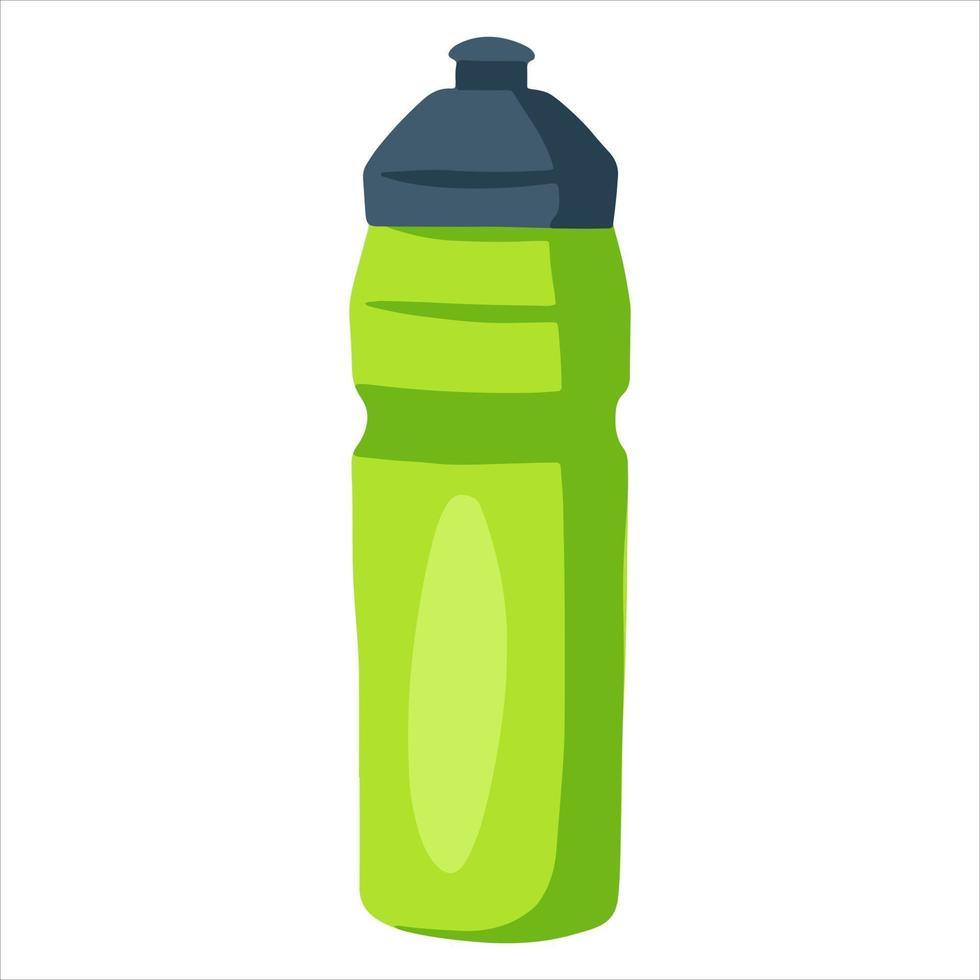 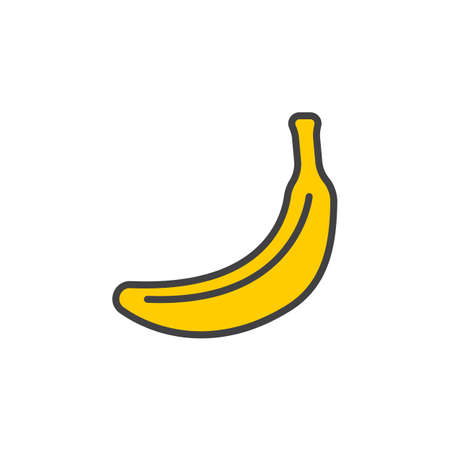 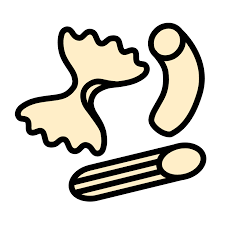 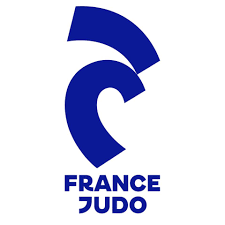 Laurie-Anne Marquet, PhD
Laurie-anne.marquet@outlook.fr
Réparer sa masse musculaire
Apport régulier en protéines
Immédiatement après la pesée :
Shaker de protéines
HiPro de Danone
Barre hyperprotéinée
Tranches de jambon/poulet…

Au repas : viande maigre. Eviter les viandes grasses, en sauce, difficiles à digérer
Poulet
Dinde
Filet mignon de porc
veau
Poisson…

Dans la soirée 
HiPro de Danone
Yaourt skyr
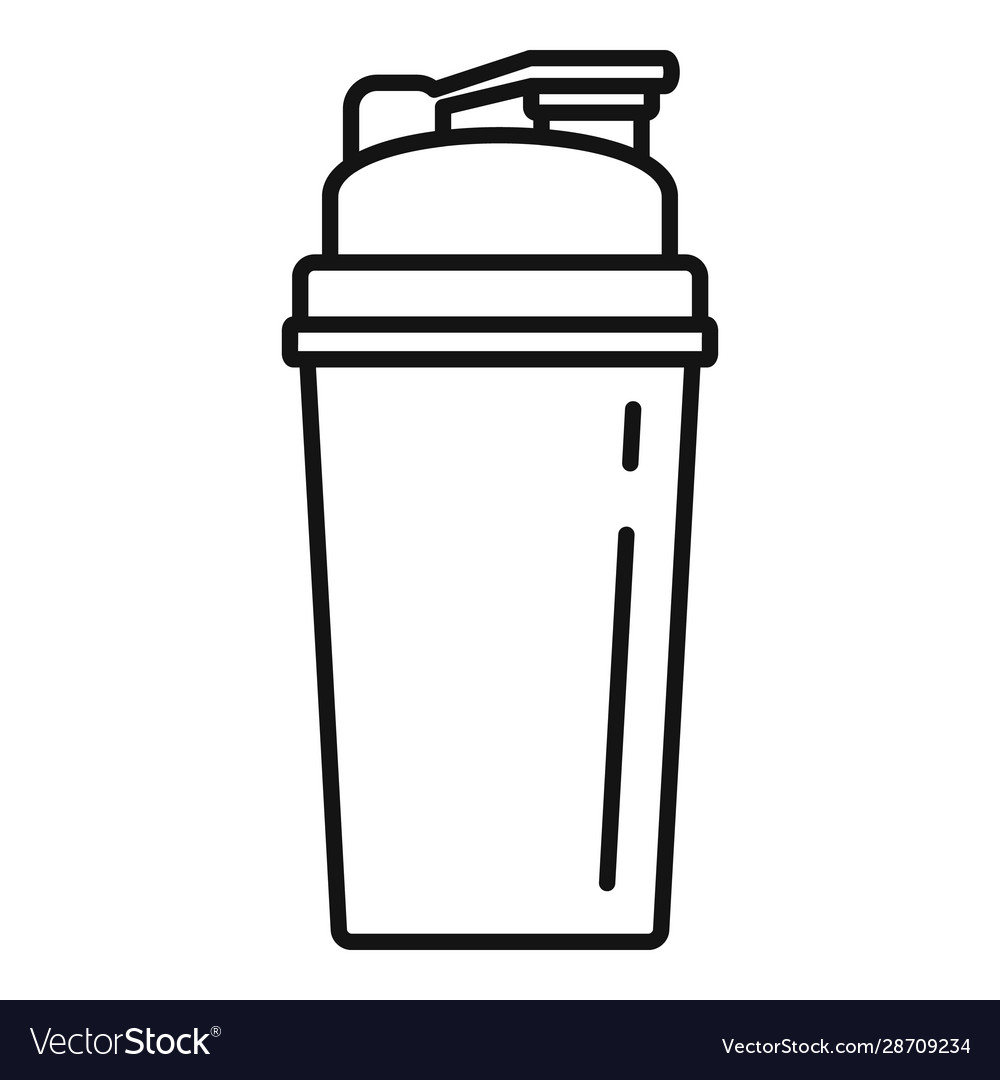 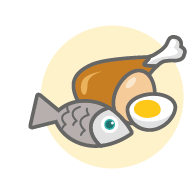 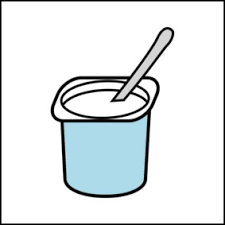 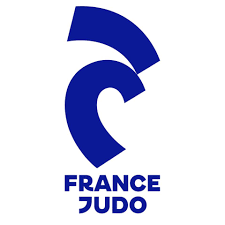 Laurie-Anne Marquet, PhD
Laurie-anne.marquet@outlook.fr
Erreurs à ne pas faire
Boire trop d’eau tout de suite après la pesée   maux de ventre, difficulté à manger au repas

Consommer des aliments gras, en sauce  difficile à digérer, mauvais sommeil

Consommer trop de légumes   ne servent pas à la récupération donc ils prennent de la place aux glucides

Manger beaucoup tout de suite après la pesée  sensation d’écœurement, difficulté à manger au repas

Ne faire qu’un seul repas  pas assez de glucides
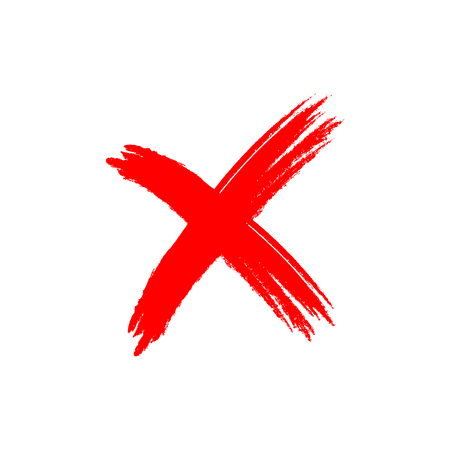 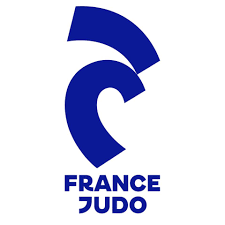 Laurie-Anne Marquet, PhD
Laurie-anne.marquet@outlook.fr
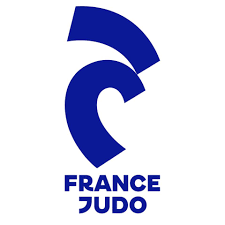 600mL – 1L
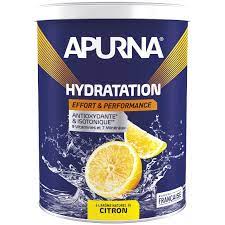 +
Boisson d’effort ou jus de raisin
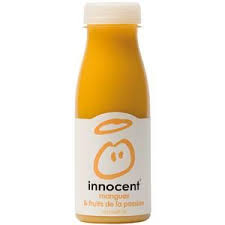 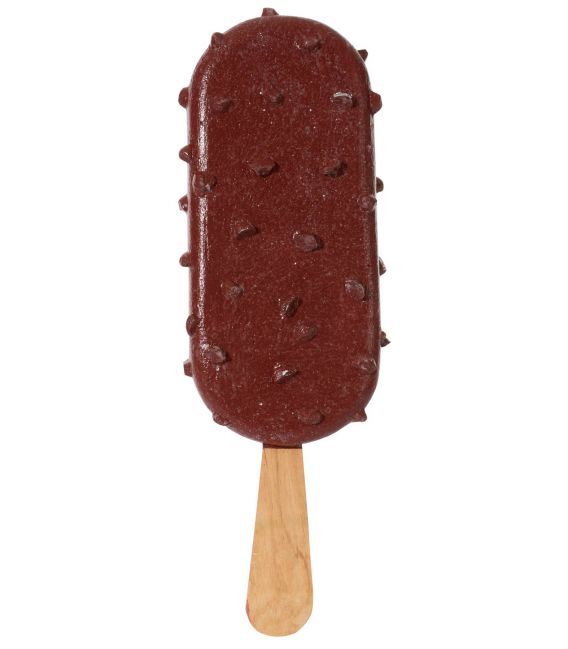 et/ou
Après la pesée
Repas
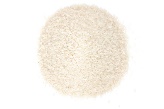 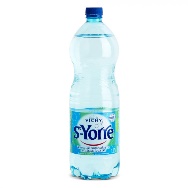 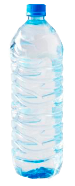 Glace
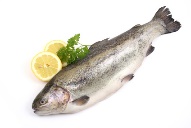 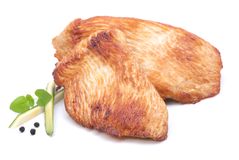 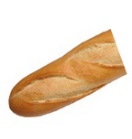 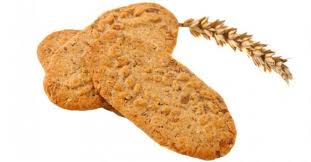 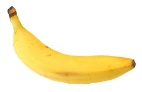 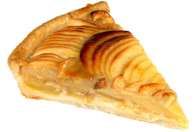 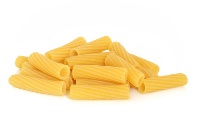 +
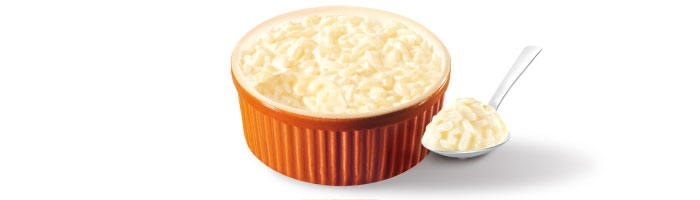 ou
et/ou
et/ou
et/ou
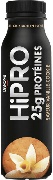 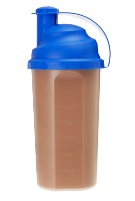 +
+
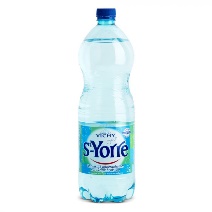 Féculents
Plat de riz ou pâtes ou pomme de terre
+
+
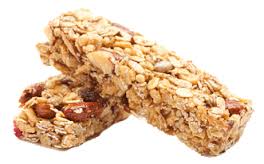 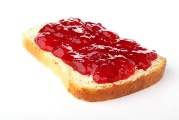 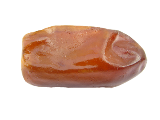 Fruit
Poulet ou poisson ou œufs
Dessert peu gras
Riz au lait
ou
et/ou
et/ou
Eau riche en minéraux
Pain
Eau
Dans la soirée
Glucides
Barre énergétique, barre de céréales
Shaker de protéines
Yaourt hyperprotéiné
Dattes
Sandwich pain/confiture
hydratation
Protéines
Eau riche en minéraux
Glucides
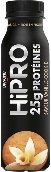 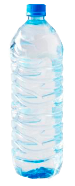 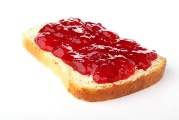 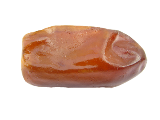 et/ou
+
Glucides
et/ou
et/ou
hydratation
Protéines + Glucides
ou
Yaourt hyperprotéiné
Jus 
type smoothie
Dattes
Sandwich pain/confiture
Biscuit peu gras
Eau
Laurie-Anne Marquet, PhD
Laurie-anne.marquet@outlook.fr
hydratation